EECE.3170Microprocessor Systems Design I
Instructor:  Dr. Michael Geiger
Fall 2016

Lecture 9:  
Logical instructions
Lecture outline
Announcements/reminders
HW 3 due 2:00 PM, Wednesday, 9/28
No late submissions—solution to be posted that day
Exam 1: Friday, 9/30
Allowed calculator, one double-sided 8.5” x 11” note sheet
Will be given list of instructions covered so far
Review
Multiplication and division
Today’s lecture
Logical and shift instructions
9/21/16
2
Microprocessors I:  Lecture 9
Review: MUL/IMUL
MUL S  unsigned multiplication
IMUL S  signed multiplication
Byte: (AX) = (AL) * (S)
Word: (DX,AX) = (AX) * (S)
Double-word: (EDX,EAX) = (EAX) * (S)
Only CF, OF updated
If upper half of result = 0, CF & OF = 0
Otherwise, CF & OF = 1
9/21/16
3
Microprocessors I:  Lecture 9
Review: DIV/IDIV
DIV S  unsigned division
IDIV S  signed division
Result split into quotient, remainder
Byte: 	(AL) = (AX) / (S)
			(AH) = (AX) % (S)
Word:	(AX) = (DX,AX) / (S)
			(DX) = (DX,AX) % (S)
Dword:	(EAX) = (EDX,EAX) / (S)
			(EDX) = (EDX,EAX) % (S)
Flags undefined
Overflow causes exception
9/21/16
4
Microprocessors I:  Lecture 9
Logical instructions (+ shift, rotate)
AND
OR
XOR
NOT
SAL/SHL
SHR
SAR
SHLD
SHRD
ROL
ROR
RCL
RCR
9/21/16
5
Microprocessors I:  Lecture 9
AND / OR / XOR / NOT
All logical operations use form: <op> D, S  
	(D) = (D) <op> (S)
May have one memory operand
Source may be immediate
Flags updated: CF, OF, SF, ZF, PF
CF, OF always set to 0

AND  Logical AND
OR   Logical inclusive-OR
XOR  Logical exclusive-OR 
NOT   Logical NOT
9/21/16
6
Microprocessors I:  Lecture 9
Logical instructions: example
Show the state of AL after each instruction in the following sequence:
MOV AL, 0x55
AND AL, 0x1F
OR AL, 0xC0
XOR AL, 0x0F
NOT AL
9/21/16
7
Microprocessors I:  Lecture 9
Logical instructions: solution
Show the state of AL after each instruction
MOV AL, 0x55
AL = 0x55
AND AL, 0x1FH
AL = 0x55 AND 0x1F = 01010101 AND 00011111
        = 00010101 = 0x15
OR AL, 0xC0
AL = 0x15 OR 0xC0 = 00010101 OR 11000000
        = 11010101 = 0xD5
XOR AL, 0x0F
AL = 0xD5 XOR 0x0F = 11010101 XOR 00001111
        = 11011010 = 0xDA
NOT AL
AL = NOT 0xDA = NOT(11011010) = 00100101 = 0x25
9/21/16
8
Microprocessors I:  Lecture 9
SHL / SAL / SHR / SAR
Shift instruction format: <op> D, <shamt>
Destination may be register/memory
<shamt>: shift amount
May be immediate or register CL
All shift instructions store last bit shifted out in carry flag (CF)

SHL: logical shift left (double-precision version SHLD)
SAL: arithmetic shift left
Shift to left by <shamt> bits; shift 0s into LS bits
SHR: logical shift right (double-precision version SHRD)
Shift to right by <shamt> bits; shift 0s into MS bits
SAR: arithmetic shift right
Shift to right by <shamt> bits; copy original MSB to fill MS bits (keep sign of value intact)
9/21/16
9
Microprocessors I:  Lecture 9
SAL/SHL example
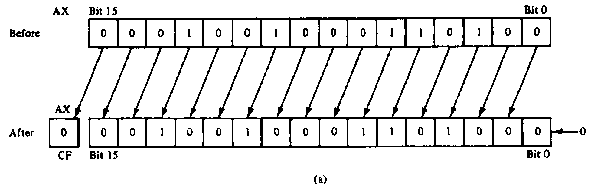 SHL AX,1
Before execution
Dest  = (AX) = 0x1234   =  0001 0010 0011 01002 , 
Count = 1, CF = X
Operation
The value in all bits of AX are shifted left one bit position
Emptied LSB is filled with 0
Value shifted out of MSB goes to carry flag
After execution
Dest  = (AX) = 0x2468   =  0010 0100 0110 10002 , CF = 0 
Notes
MSB isolated in CF; can be used by conditional instruction
Result has been multiplied by 2
9/21/16
10
Microprocessors I:  Lecture 9
SHR example
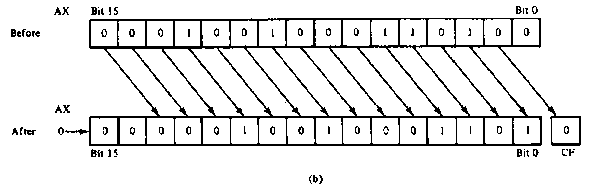 SHR AX,CL
Before execution
Dest  = (AX) = 0x1234 = 466010   =  0001 00100011 01002 
Count = (CL) = 0x02 ,  CF = X
Operation
The value in all bits of AX are shifted right two bit positions
Emptied MSBs are filled with 0s
Values shifted out of LSBs go to carry flag
After execution
Dest  = (AX) = 0x048D = 116510   = 0000 0100 1000 11012 ,CF = 0 
Notes:
Bit 1 isolated in CF
Result has been divided by 4
4 X 1165 = 4660
9/21/16
11
Microprocessors I:  Lecture 9
SAR example
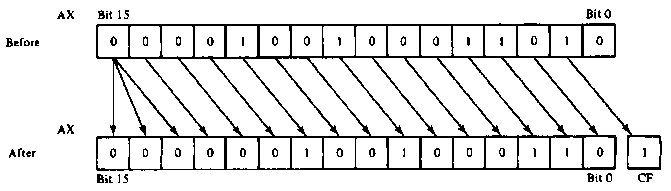 SAR AX,CL
Before execution
Dest  = (AX) = 0x091A = 00001001000110102 = +2330, Count = 0x02 ,  CF = X
Operation
The value in all bits of AX are shifted right two bit positions
Emptied MSB is filled with the value of the sign bit—sign maintained
Values shifted out of LSBs go to carry flag
After execution
Dest  = (AX) = 0x0246 =  00000010010001102    = +582 , CF = 1
Conclusion
Bit 1 isolated in CF 
Result has been sign extended
Result value has been divided by 4 and rounded to integer
4 X +582 = +2328
9/21/16
12
Microprocessors I:  Lecture 9
Shift example
Example: Given AL = 0x15, CL = 0x03, and CF = 0 show the state of AL and CF after each instruction in the sequence below:
SHL AL, 1
SHR AL, CL
SAL AL, 5
SAR AL, 2
9/21/16
13
Microprocessors I:  Lecture 9
Solution
Initially, AL = 0x15 = 000101012
SHL AL, 1
AL = (00010101 << 1) = 001010102 = 0x2A
CF = last bit shifted out = 0
SHR AL, CL
AL = (00101010 >> 3) = 000001012 = 0x05
CF = last bit shifted out = 0
SAL AL, 5
“Arithmetic” left shift same as SHL
AL = (00000101 << 5) = 101000002 = 0xA0
CF = last bit shifted out = 0
SAR AL, 2
Arithmetic right shift keeps sign intact—copy MSB to fill leftmost positions
AL = (10100000 >> 2) = 111010002 = 0xE8
CF = last bit shifted out = 0
9/21/16
14
Microprocessors I:  Lecture 9
Final notes
Next time:
Rotate instructions
Bit test and bit scan instructions
Reminders:
HW 3 due 2:00 PM, Wednesday, 9/28
No late submissions—solution to be posted that day
Exam 1: Friday, 9/30
Allowed calculator, one double-sided 8.5” x 11” note sheet
Will be given list of instructions covered so far
9/21/16
15
Microprocessors I:  Lecture 9